REGIONALNE PLATFORMY WSPÓŁPRACY w MODELU MLW
Projekt nr 1.48 „Kompleksowe formy reintegracji społecznej i zawodowej w środowisku lokalnym” – projekt współfinansowany ze środków finansowych Europejskiego Funduszu Społecznego środków Unii Europejskiej w ramach Europejskiego Funduszu Społecznego
Europejskiej w ramach Europejskiego Funduszu Społecznego
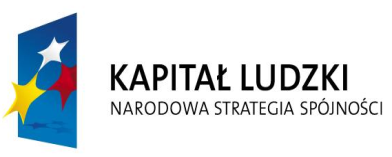 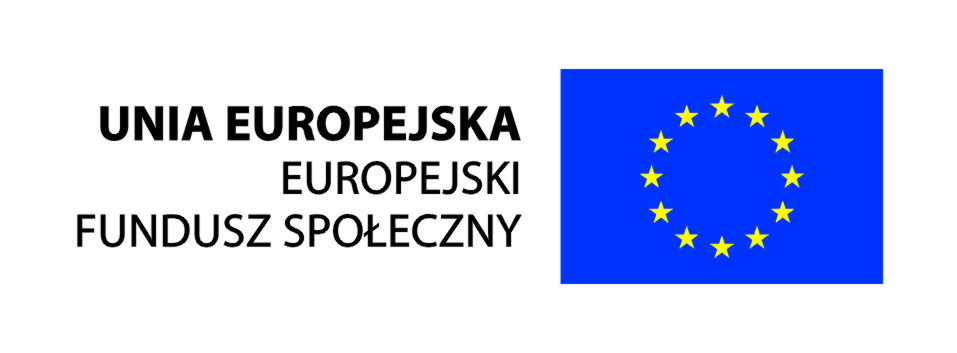 Informacje o centrach integracji społecznej w Polsce
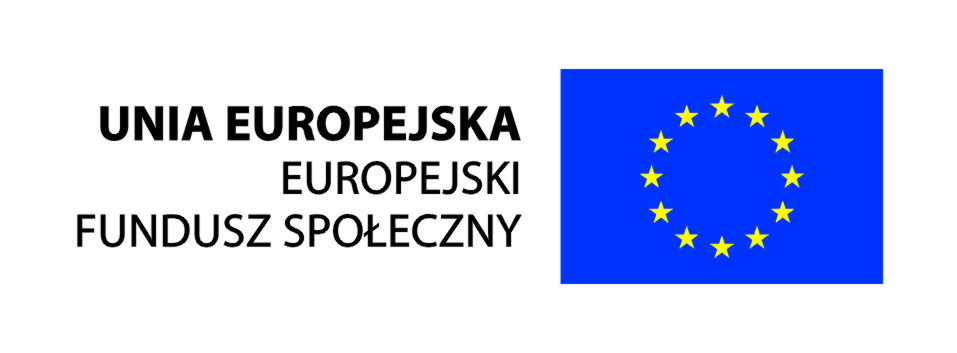 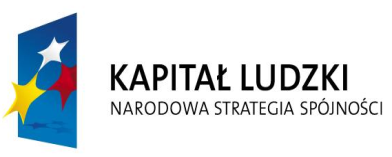 Informacje o centrach integracji społecznej w Polsce (str.2)
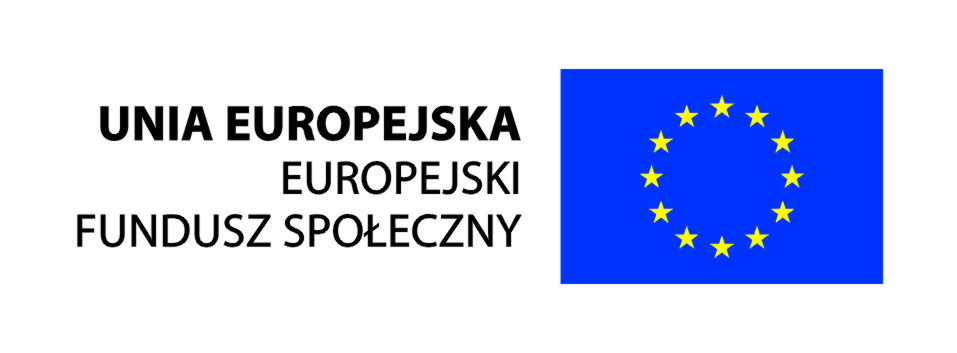 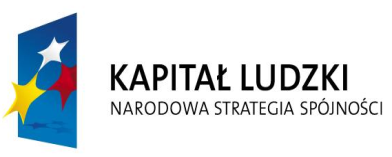 Informacje o centrach integracji społecznej w Polsce (str.3)
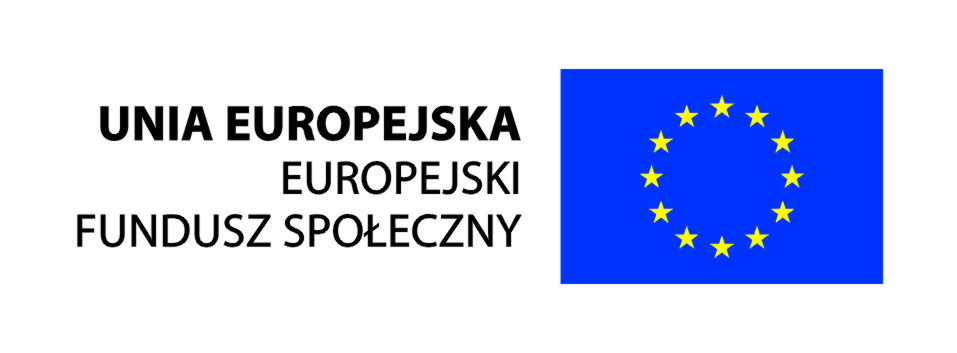 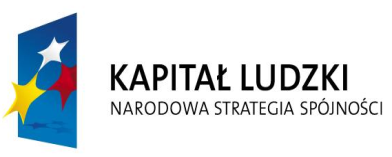 Informacje o centrach integracji społecznej w Polsce (str.4)
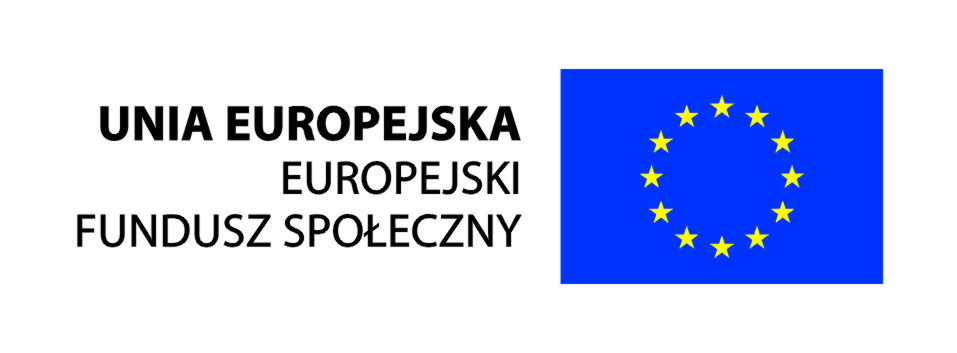 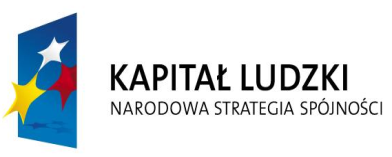 Informacje o klubach integracji społecznej w Polsce
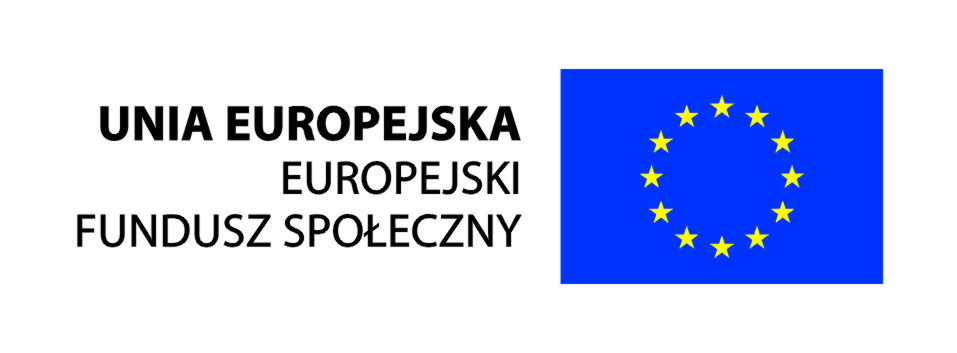 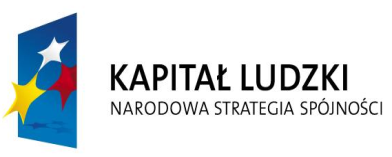 Informacje o klubach integracji społecznej w Polsce (str.2)
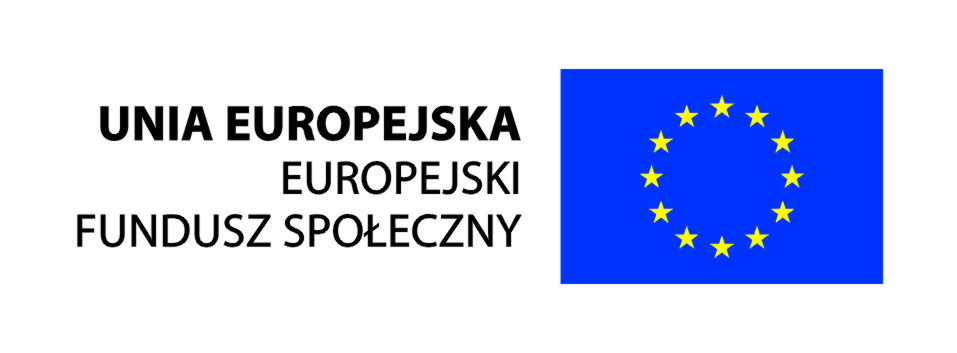 Informacje o klubach integracji społecznej w Polsce (str.3)
MODEL LOKALNEJ WSPÓŁPRACY- istota, cele, wykonawcy
Współpraca i kompatybilne działanie lokalnych instytucji/ podmiotów - Interesariusze

Ustalenie zasad współpracy – partnerstwo, Zespół Synergii Lokalnej,

Diagnoza i rozpoznanie sił i możliwości,

Analiza wariantu tworzenia podmiotu zatrudnienia socjalnego w Gminie,

Tworzenie podmiotu zatrudnienia socjalnego,

Zawiązanie paktu na rzecz MLW.
MODEL LOKALNEJ WSPÓŁPRACY - Instrumenty
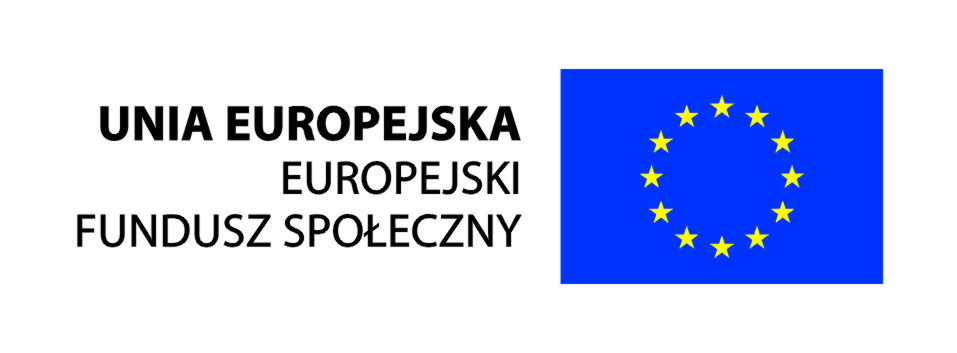 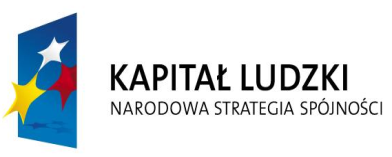 Regionalne Platformy Współpracy – sens tworzenia
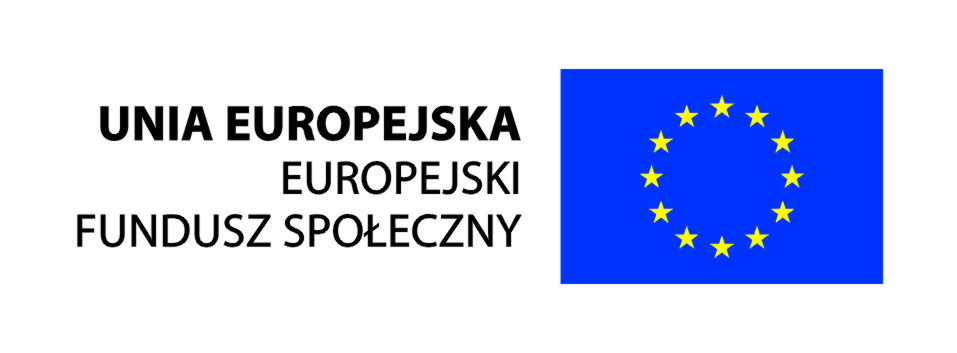 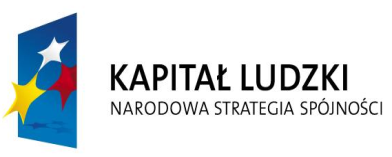 Regionalne Platformy Współpracy – założenie modelowe
Model MLW zakłada się, że Regionalna Platforma Współpracy Powiatu (RPWP) stanowi nieformalną płaszczyznę współdziałania przedstawicieli różnych instytucji i podmiotów, reprezentowanych w takich organach doradczo-konsultacyjnych jak: Powiatowa Rada Zatrudnienia, Powiatowa Rada Działalności Pożytku Publicznego, a także utworzonych Zespołów Synergii Lokalnej w Gminach.
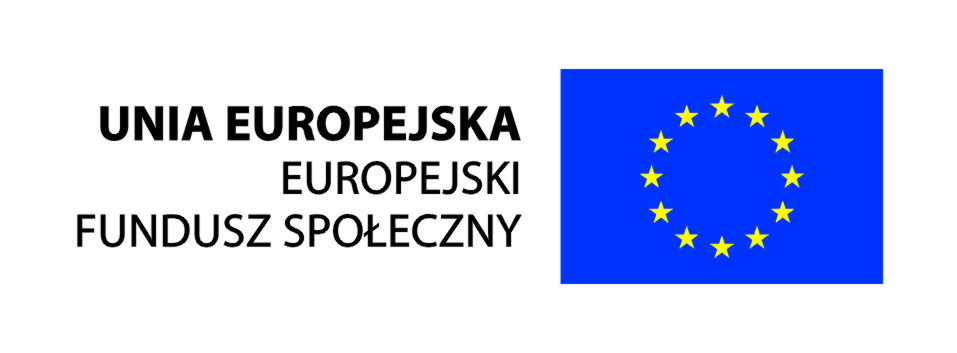 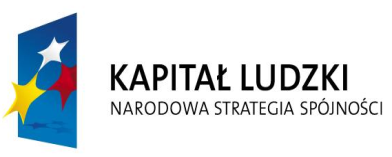 Regionalne Platformy Współpracy – pilotażowa reprezentacja – szczebel powiatu
W założeniach Modelu MLW przyjmuje się, że w czasie Fazy Pilotażowej MLW, RPWP będzie składała się z 5 reprezentantów, w tym: 
 przedstawiciele Powiatowej Rady Zatrudnienia – 2 osoby, 
przedstawiciele Powiatowej Rady Pożytku Publicznego - 2 osoby, 
 oraz jeden przedstawiciel Zespołu Synergii Lokalnej. Platforma Współpracy RPWP będzie stanowiła nieformalny organ konsultacyjno-doradczy dla Starosty i Rady Powiatu
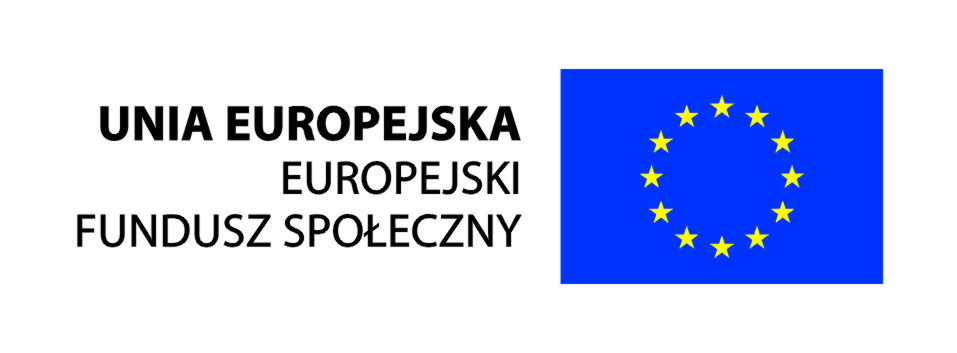 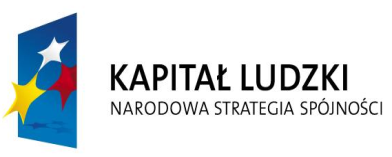 Regionalne Platformy Współpracy – idea
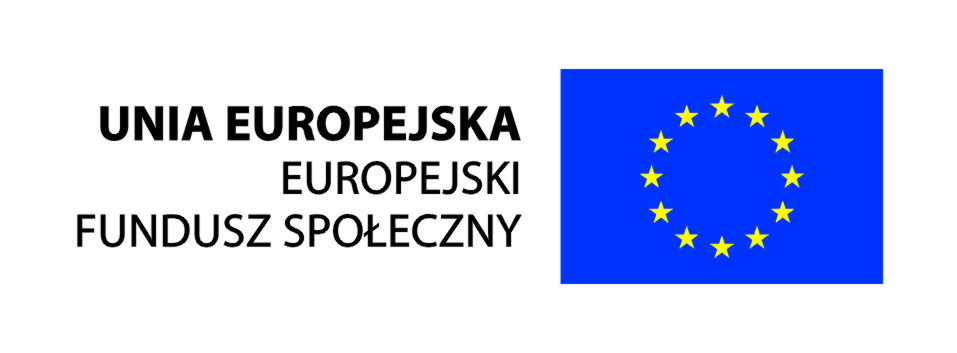 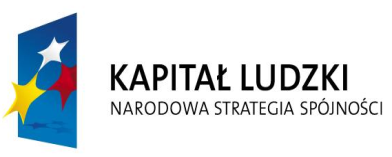 Regionalne Platformy Współpracy – tryb tworzenia  (1)
zamiar utworzenia – to list intencyjny Zarządu Powiatu do przewodniczących obu rad, tj. przewodniczącego powiatowej rady zatrudnienia oraz przewodniczącego powiatowej rady pożytku publicznego o celowości stworzenia nieformalnej platformy współpracy tych ustawowych organów doradczo – konsultacyjnych, z uwzględnieniem gminnych Zespołów Synergii Lokalnej,
pierwsze spotkanie - zorganizowanie przez Starostę pierwszego wspólnego spotkania wszystkich tych organów doradczych oraz zaproponowanie kierunków wspólnego działania w obszarach pomocy społecznej, rynku pracy oraz zatrudnienia socjalnego , zapoznanie  się z ideą Modelu MLW,
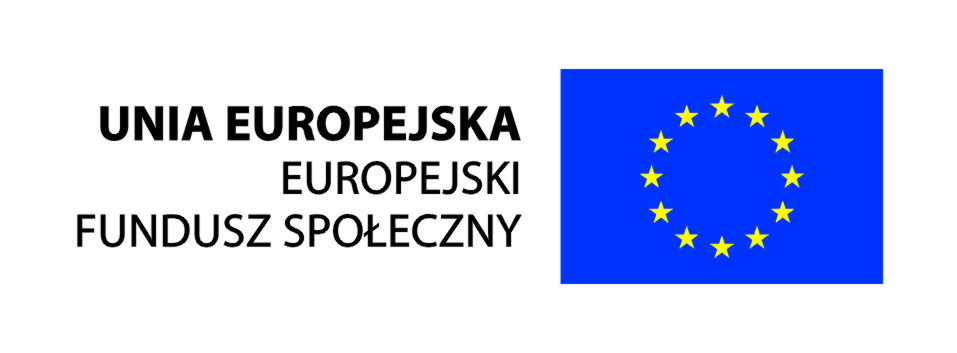 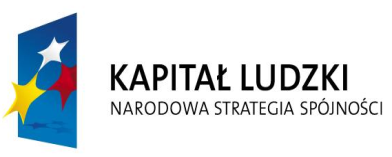 Regionalne Platformy Współpracy – tryb tworzenia  (2)
harmonogram prac wraz z diagnozą stanu współpracy– ustalenie merytorycznego planu i terminarza cyklicznych spotkań. Dokonanie wstępnej diagnozy stanu współpracy na terenie gmin powiatu z wykorzystaniem narzędzi Modelu MLW (stan rozwoju instytucjonalnego świadczenia usług reintegracji społecznej i zawodowej na obszarze powiatu). 
cykliczne prace o charakterze doradczo-analitycznym – dokonywanie w ustalonych cyklach pracy RPWP ocen analitycznych stanu wykorzystywania rozwiązań Modelu MLW na obszarze gmin oraz całego powiatu, a także zawiązywania ściślejszej współpracy systemów pomocy społecznej, publicznych służb zatrudnienia oraz podmiotów zatrudnienia socjalnego,
komunikaty i informacje – przygotowywanie komunikatów informacyjnych dla zarządów gmin, zarządu powiatu oraz odpowiednio rad wraz ze wskazówkami doradczymi w zakresie rozwoju usług reintegracji społecznej i zawodowej.
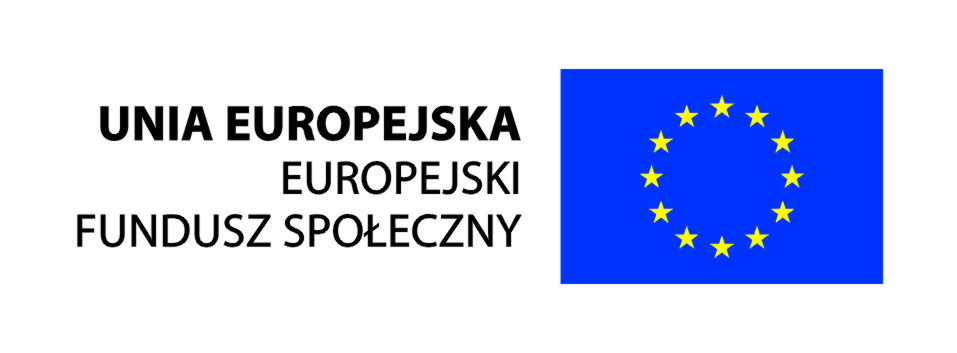 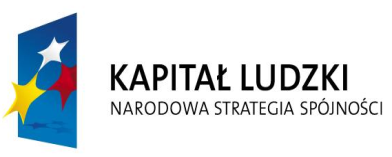 Regionalne Platformy Współpracy – pilotażowa reprezentacja – szczebel województwa
Regionalna Platforma Współpracy na poziomie wojewódzkim w świetle Modelu MLW jest tożsama z koncepcją powiatową, zwłaszcza w zakresie reprezentacji polityk regionalnych w obszarze pomocy społecznej, rynku pracy oraz zatrudnienia socjalnego
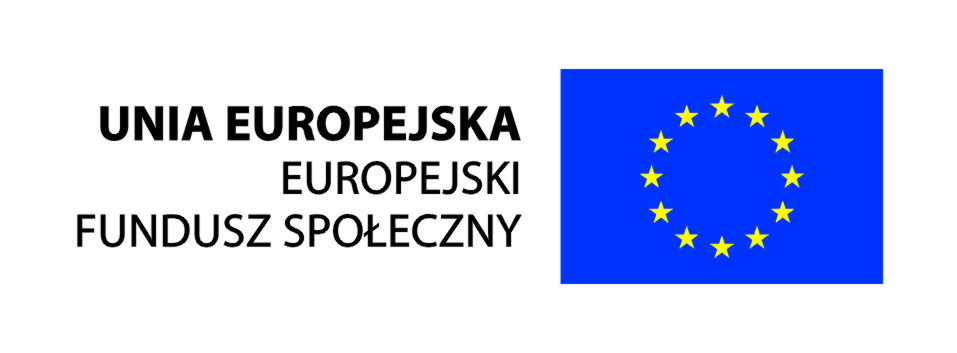 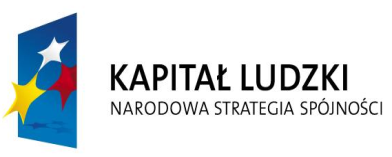 Idea RPW w Województwie
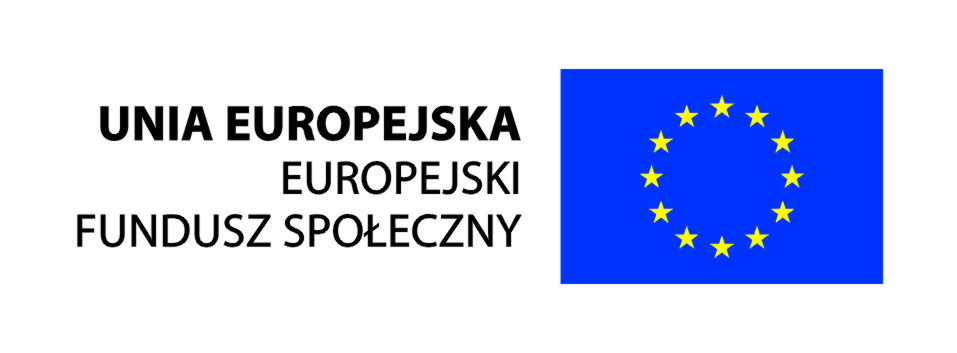 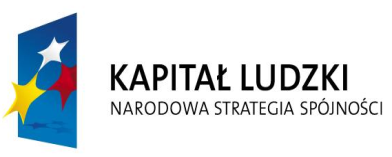 MLW
Dziękujemy za uwagę
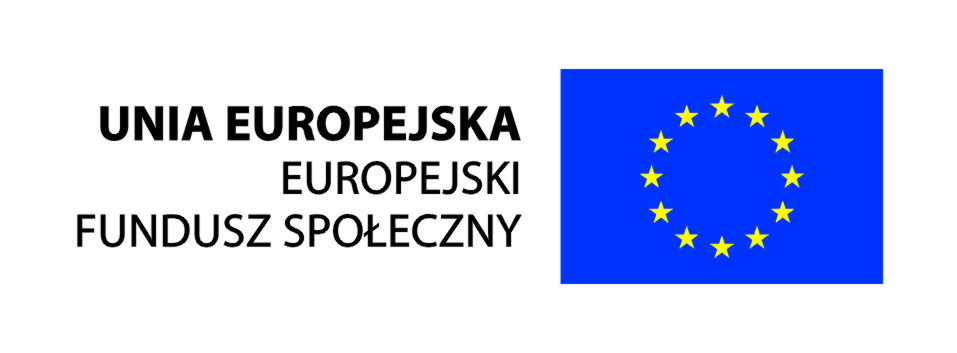 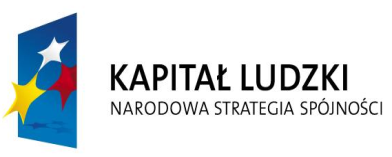